Federal Reserve and Monetary Policy
Chapter 18
Role of Fed
Fed looks at inflation and unemployment and inflation is the key.
High inflation can destroy the trust in currency
Since 2008 Fed is in difficult situation
Inflation is high (about 3.16% in 2011) – suggest of raising interest rate
http://inflationdata.com/Inflation/Inflation_Rate/HistoricalInflation.aspx
Collapse of economy – suggest of lowering interest rate
This is the stagnant inflation, like Japan since 1990.
Interest rate is close to zero, nightmare to Fed
What is Monetary Policy?
It is how Fed manipulates supply of money to affect interest rate to stabilize the economy
Money is liquid assets 
Transferable
Three approaches. 
Change requirement ratio 
	(rarely used)
Change discount rate 
	(rarely used)
Open market operation to 
	buy and sell Treasury securities (mostly applied)
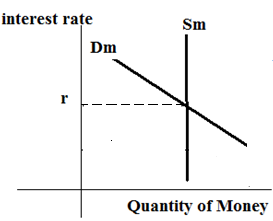 The Fed’s Monetary Policy Toolbox
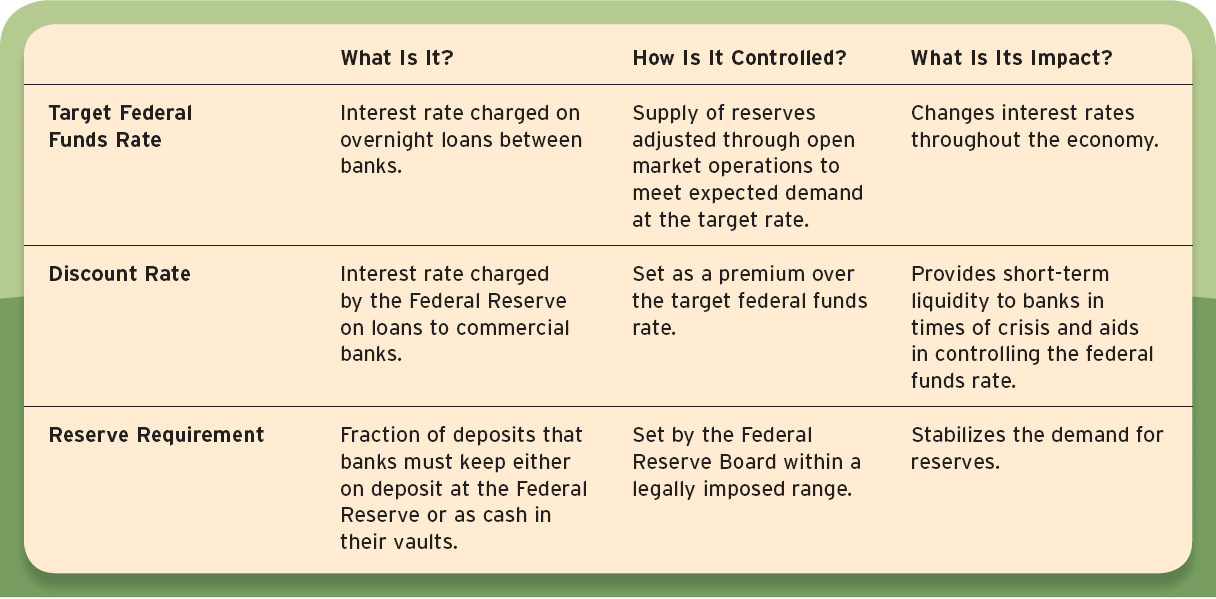 4
Reserve Requirements
Not really a policy tool any more.
Reserve requirement turns out not to be very useful tool of monetary policy 
 small changes in the reserve requirement have large  impacts on the level of deposits.


Today, the reserve requirement exists primarily to stabilize the demand for reserves and help the Fed to maintain the market federal funds rate close to target.
5
What if the Fed Targeted the Quantity of Reserves?
A shift in reserve demand would move the market federal funds rate
Reserve targets make interest rates volatile

The federal funds rate is the link from the financial sector to the real economy
Targeting reserves could destabilize the real economy
6
How to Conduct Monetary Policy? Change reserve ratio (i)
Change reserve requirement
It is 10% for all transaction account (checking, etc), not including time deposit (saving)
Those deposits from banks kept in Fed becomes illiquid nontransferable assets
What about to raise it to 20%?
Banks need to keep more reserve with Fed
Then has to reduce loans
Then money supply will be reduced 
resulting in higher interest rate 
 More costly to borrowers
 economy slows down
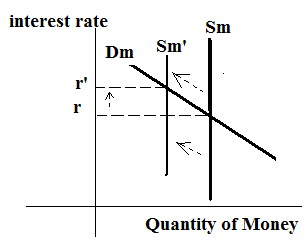 How to Conduct Monetary Policy? Change reserve ratio (ii)
Change reserve requirement
What about to lower it to 8%?
Banks need to keep fewer reserve with Fed
Then has to increase loans
Then money supply will be increased  resulting in lower interest rate  less costly for business and individuals to borrow from banks 
	 economy booms
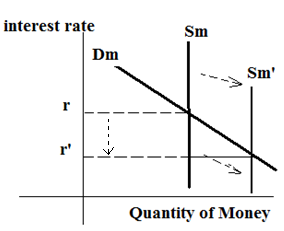 How to Conduct Monetary Policy? - Opening Market Operation (i)
Fed can buy Treasury securities to lower interest rate to boost economy
Image you paid $1,000 for a one year Treasury Bill @ 10% of interest. And Fed wants to buy it back from you the next day. Fed has to pay more than $1,000 to get it back, say $1,020, otherwise, you will not sell it. 
	So the interest rate for this TB will be less than 10%
(cost =1020 and final reward=1000+1000*10%=1100). 
 See, when Fed buys back Treasury, price of Treasury securities goes up and therefore yields goes down and interest rate goes down.
How to Conduct Monetary Policy? - Opening Market Operation (i)
Fed can buy Treasury securities to lower interest rate to boost economy
This is easing (expansionary) monetary policy
When Fed buys Treasury securities, more money will flow to banks from Fed 
banks can loan out more money 
Money supply increases
interest rate will drop
economy booms (like QE)
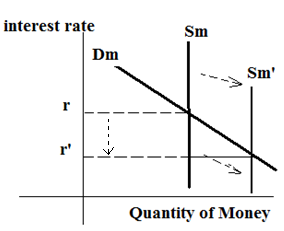 How to Conduct Monetary Policy? - Opening Market Operation (ii)
Fed can sell Treasury securities to raise interest rate to dampen economy
This is contraction monetary policy
When Fed sells Treasury securities, more money will flow to Fed from banks  banks can loan out less money money supply is reduced 
interest  rate will increase
 economy dampens
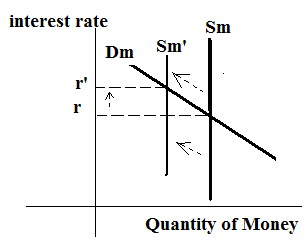 How to Conduct Monetary Policy? - Discount rate (i)
What is discount rate
The rate that Fed lends out to its chartered banks
When banks cannot meet its reserve requirement, they can borrow from Fed.
Fed is lender of last resort
Used to be troubled banks borrowing from Fed @ discount rate, but now all institutions can borrow from Fed @ primary discount rate, usually 100 bps beyond Fed fund rate.
How to Conduct Monetary Policy? - Discount rate (ii)
Rarely used
Again, when lowering discount rate  more borrowing from banks  more loans will be generated  so money supply increases  interest rate will drop  economy booms
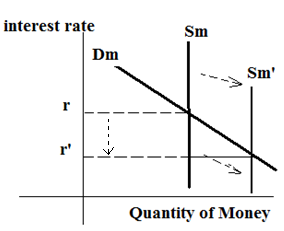 How to Conduct Monetary Policy? - Discount Rate (iii)
Rarely used
Again, when raising discount rate  less borrowing from banks  fewer loans will be generated  so money supply decreases  interest rate will increase   economy slows down
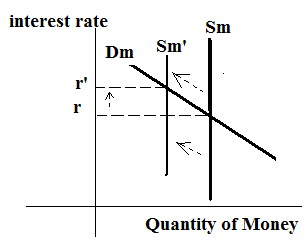 What is Fed Fund Rate?
Fed fund rate is the targeting rate of fed, not Treasury bill rates.  
Fed fund rate is the overnight borrowing rate among banks. It is 0.16% at present and was 4% at 1/1/2008.
Overnight loan among banks
Unsecured without collateral
FOMC meets every 6 weeks and announce fed fund rate after the meeting.
Fed buys and sells Treasury securities to control Treasury bill’s rate and thus indirectly controls Fed fund rate.
The Target Federal Funds Rate:and the Market for Bank Reserves
Use Open Market Operations
the Fed buys or sells securities to add or drain reserves as required.
Day-to-day control of the supply of federal funds is the job of the Open Market Trading Desk at the New York Federal Reserve Bank.
Estimate the demand for reserves each morning, and then supply the amount they expect to meet the demand at the target interest rate.
16
What is Quantitative Easing (QE)?
It is monetary policy under emergency
Mainly, QE is simply Fed buying anything in the market to get money into the system
Because interest rate is close to zero
Fiscal Policy vs. Monetary Policy
Monetary policy is conducted by Fed independently
Congress appoint the Fed chairman and the 12 governors 
Fiscal policy is conducted by government
Tax
Government spending
Issuing debt
Summary of Recession in History
1929 – 1933 great depression
1980-1982, due to global inflation. Fed raised interest rate to kill inflation 
1991-1992, due to gulf war. Fed did lower interest rate but it was way too late
2001, due to the end of dot com bubble.
2008, due to home price falling, financial institutions taking too much of risk, and lack of regulation
Geography of the Fed
20
Member Banks
National banks are required to be members.

State commercials banks may elect to join.

All depository institutions are required to maintain reserves.
21
Formal Organization of the Fed
22